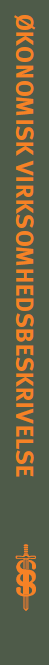 Økonomisk virksomhedsbeskrivelseFra strategi til operationel styring
Kapitel 11 – Likviditetsstyringens beskrivelsesmetoder
Kapitel 12 – Omkostningsfordelinger
Økonomisk virksomhedsbeskrivelse                                     © Per Nikolaj Bukh, Charlotte Flyger og Preben Melander
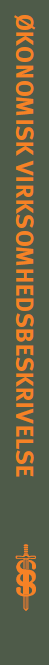 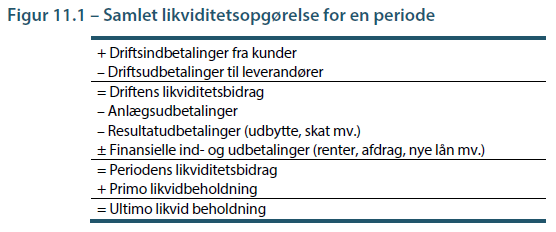 Økonomisk virksomhedsbeskrivelse                                     © Per Nikolaj Bukh, Charlotte Flyger og Preben Melander
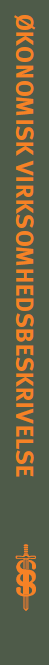 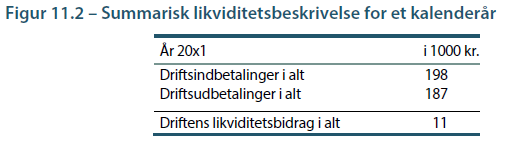 Økonomisk virksomhedsbeskrivelse                                     © Per Nikolaj Bukh, Charlotte Flyger og Preben Melander
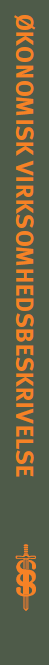 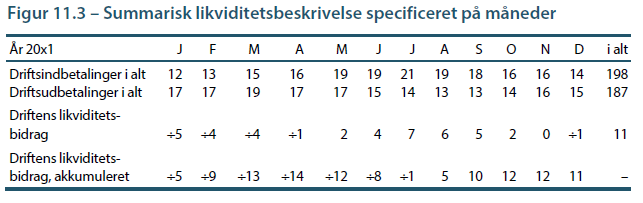 Økonomisk virksomhedsbeskrivelse                                     © Per Nikolaj Bukh, Charlotte Flyger og Preben Melander
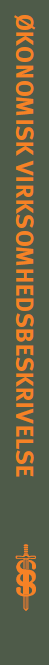 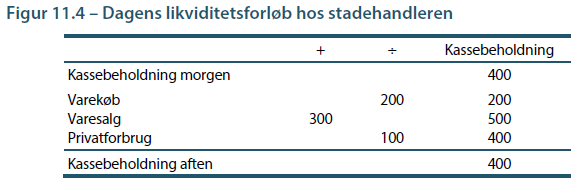 Økonomisk virksomhedsbeskrivelse                                     © Per Nikolaj Bukh, Charlotte Flyger og Preben Melander
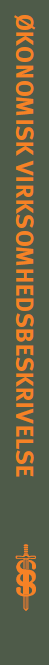 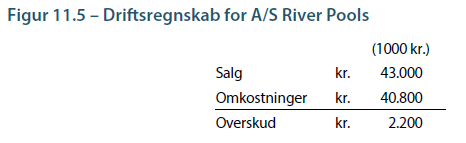 Økonomisk virksomhedsbeskrivelse                                     © Per Nikolaj Bukh, Charlotte Flyger og Preben Melander
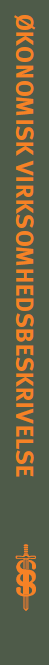 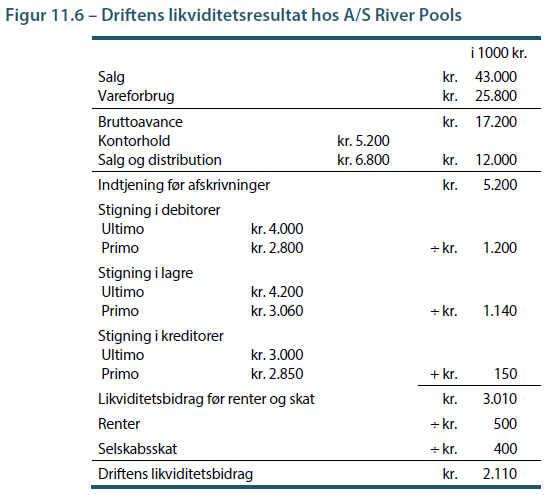 Økonomisk virksomhedsbeskrivelse                                     © Per Nikolaj Bukh, Charlotte Flyger og Preben Melander
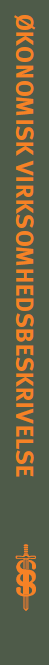 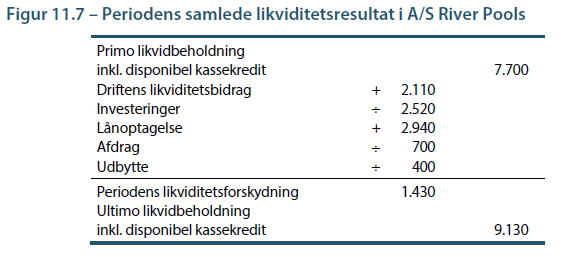 Økonomisk virksomhedsbeskrivelse                                     © Per Nikolaj Bukh, Charlotte Flyger og Preben Melander
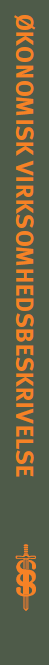 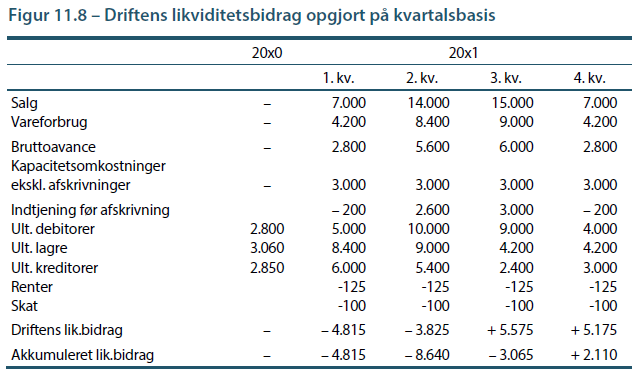 Økonomisk virksomhedsbeskrivelse                                     © Per Nikolaj Bukh, Charlotte Flyger og Preben Melander
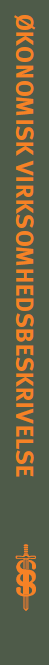 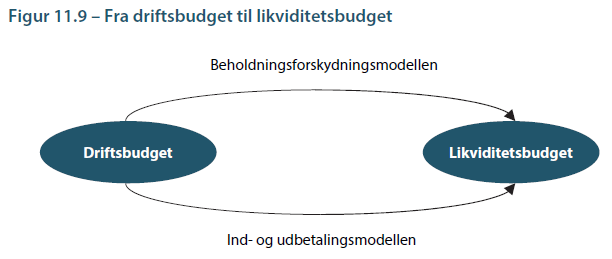 Økonomisk virksomhedsbeskrivelse                                     © Per Nikolaj Bukh, Charlotte Flyger og Preben Melander
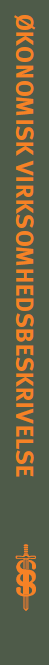 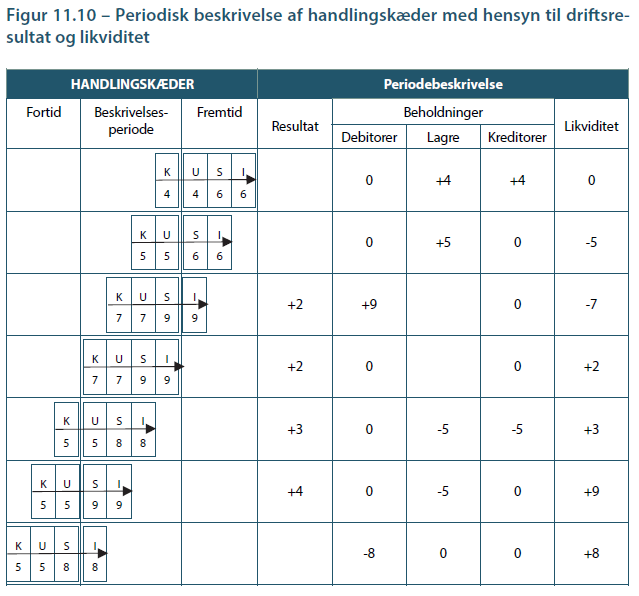 Økonomisk virksomhedsbeskrivelse                                     © Per Nikolaj Bukh, Charlotte Flyger og Preben Melander
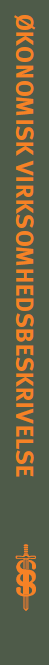 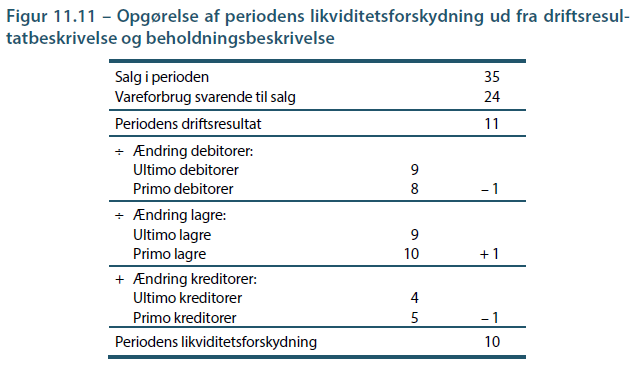 Økonomisk virksomhedsbeskrivelse                                     © Per Nikolaj Bukh, Charlotte Flyger og Preben Melander
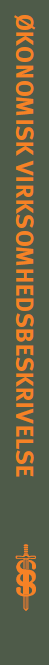 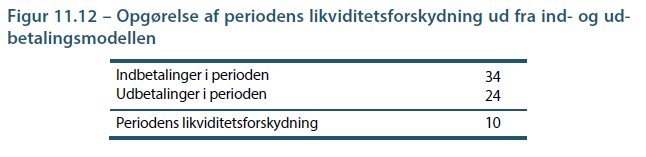 Økonomisk virksomhedsbeskrivelse                                     © Per Nikolaj Bukh, Charlotte Flyger og Preben Melander
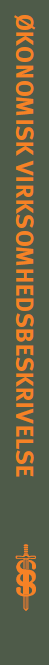 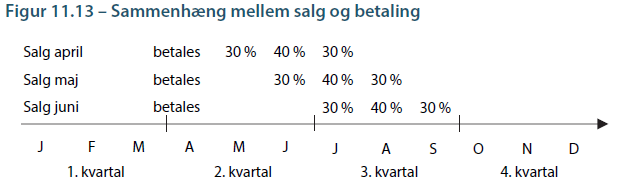 Økonomisk virksomhedsbeskrivelse                                     © Per Nikolaj Bukh, Charlotte Flyger og Preben Melander
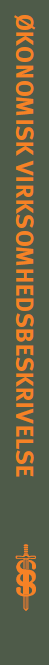 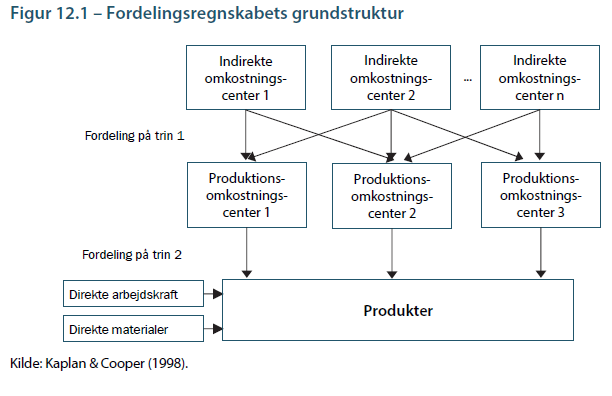 Økonomisk virksomhedsbeskrivelse                                     © Per Nikolaj Bukh, Charlotte Flyger og Preben Melander
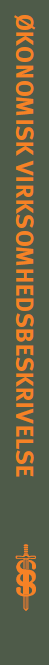 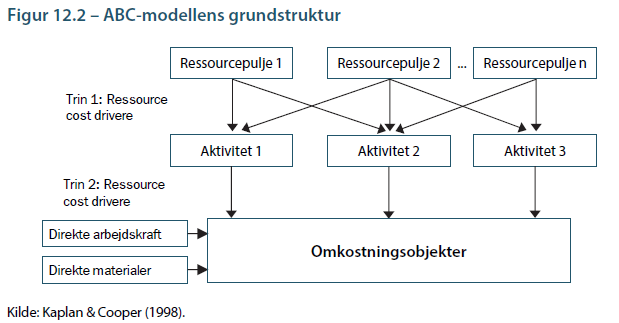 Økonomisk virksomhedsbeskrivelse                                     © Per Nikolaj Bukh, Charlotte Flyger og Preben Melander
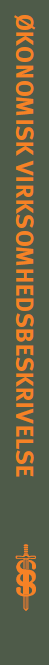 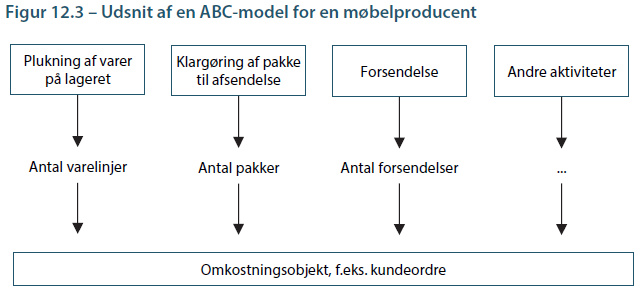 Økonomisk virksomhedsbeskrivelse                                     © Per Nikolaj Bukh, Charlotte Flyger og Preben Melander
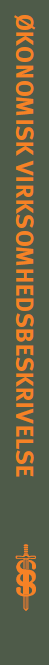 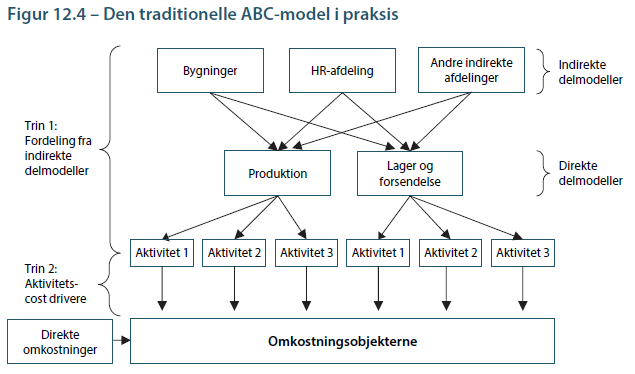 Økonomisk virksomhedsbeskrivelse                                     © Per Nikolaj Bukh, Charlotte Flyger og Preben Melander